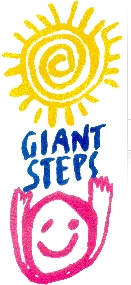 whose turn?
This document is released under Creative Commons License Attribution 4.0 International. Please feel free to share and adapt this document with appropriate credit to Giant Steps School.
Cut out, laminate and put soft Velcro in the middle of the white squares and star
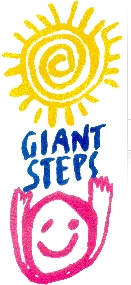 Whose turn photo template

Insert photo of person and enter their name in text box. Cut out, laminate, put hard velcro on the back and use on schedule.
This document is released under Creative Commons License Attribution 4.0 International. Please feel free to share and adapt this document with appropriate credit to Giant Steps School.
name
name
name
name
name
name
name
name